Chapter 7.5 Slope-Intercept Form
Algebra concepts
Slope-Intercept Form
Graph the Equations using y = mx + b
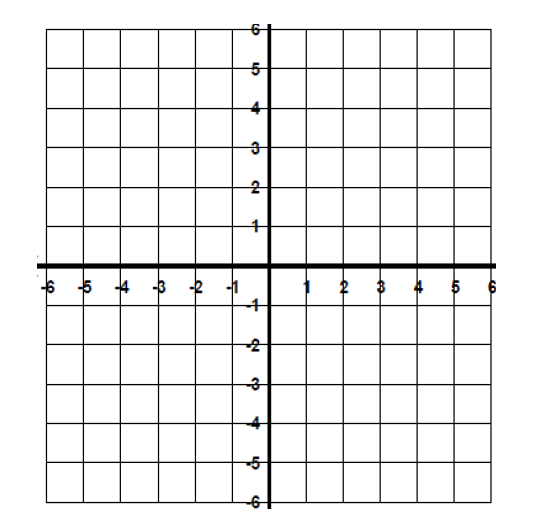 Graph the Equations using y = mx + b
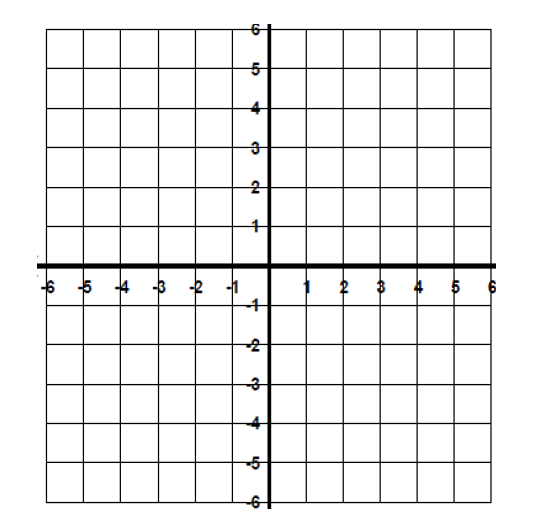 Graph the Equations using y = mx + b
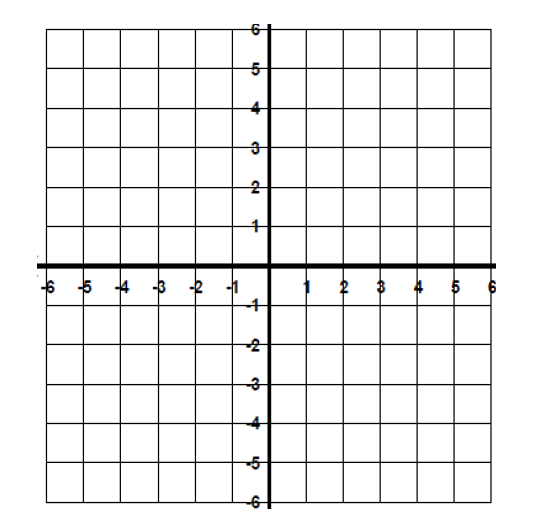 Graph the Equations using y = mx + b
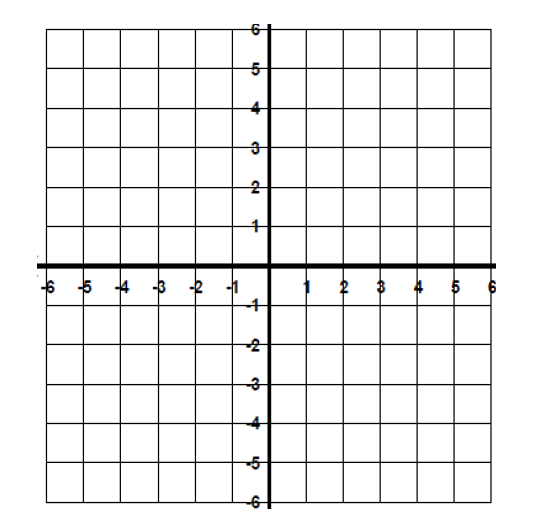 Graph the Equations using y = mx + b
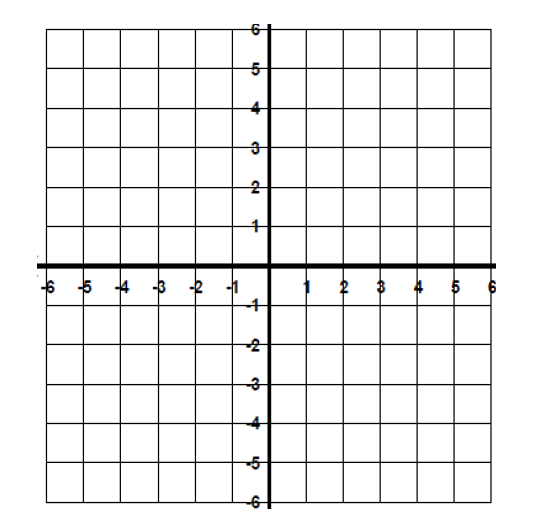 Graph the Equations using y = mx + b
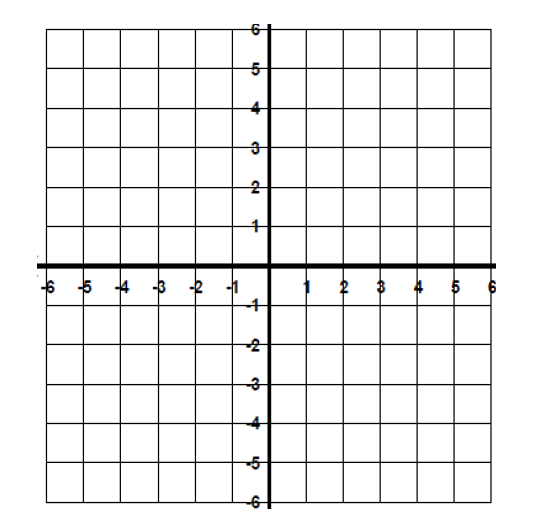 Graph the Equations using y = mx + b
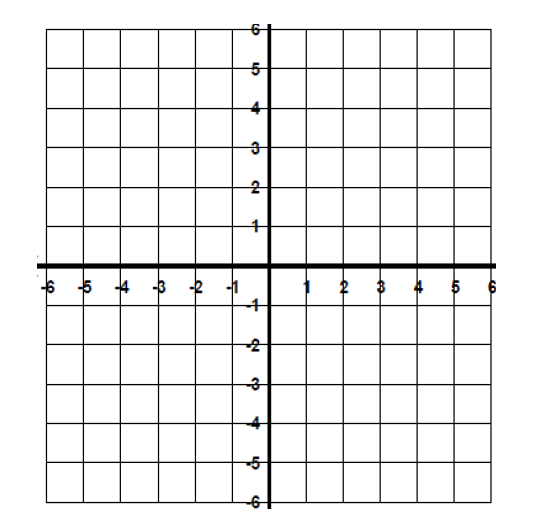